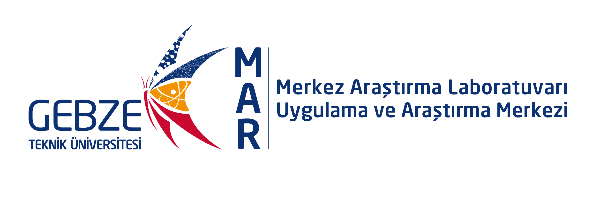 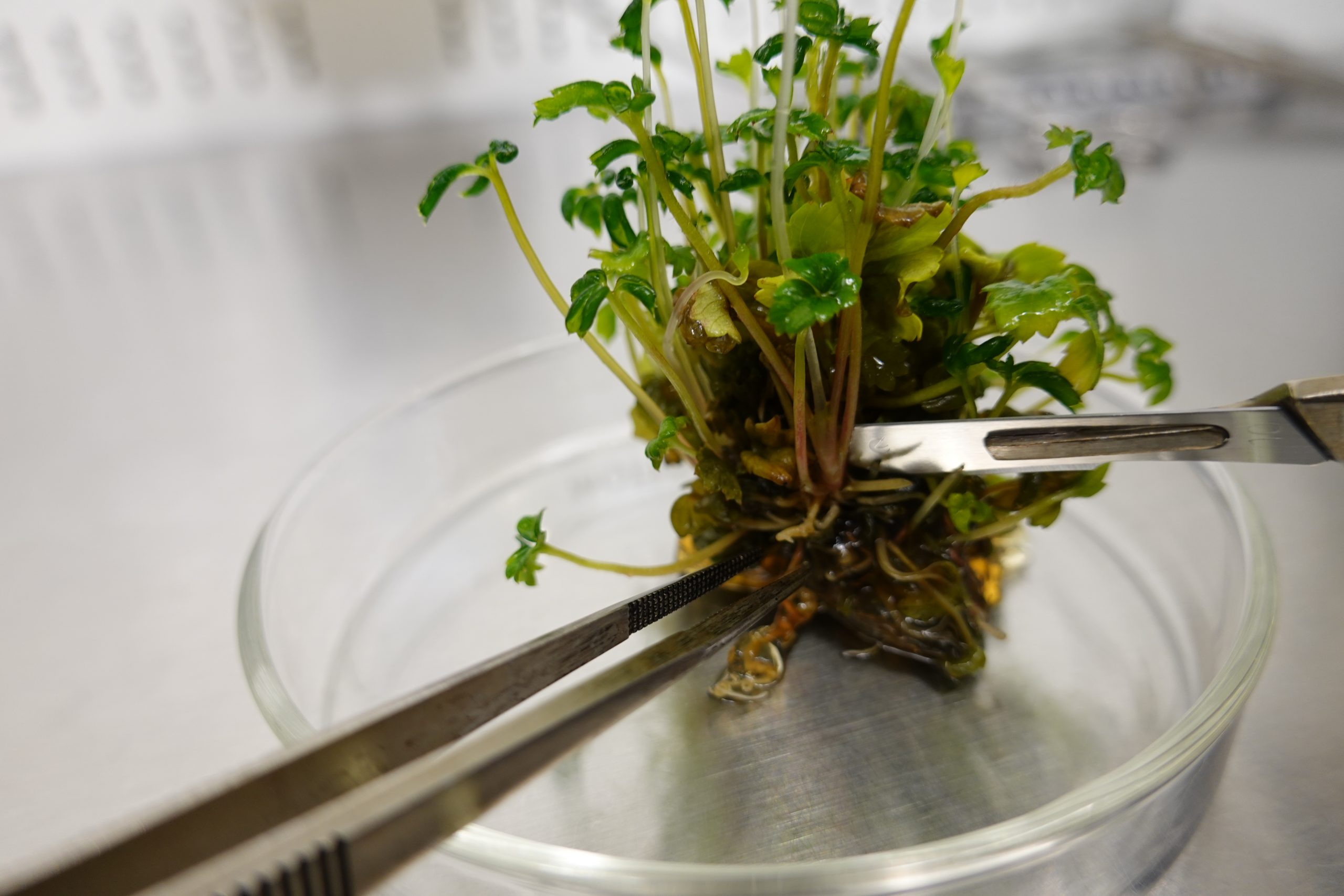 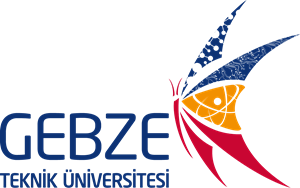 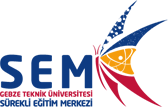 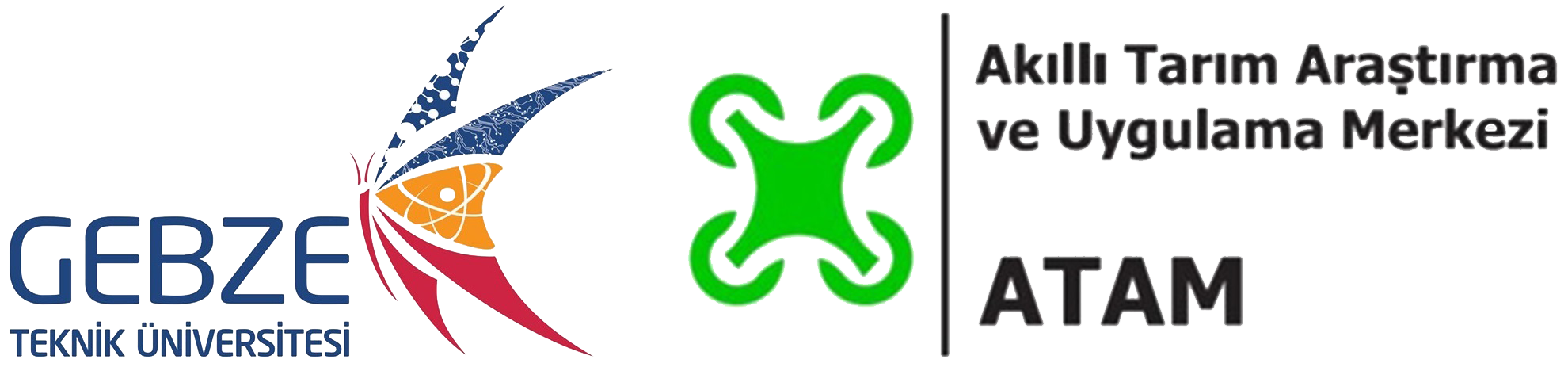 TEORİK VE UYGULAMALI
BİTKİ DOKU KÜLTÜRÜ  ve BİYOTEKNOLOJİSİ KURSU
14 EKİM – 18 EKİM 2024
GEBZE TEKNİK ÜNİVERSİTESİ
MERKEZ ARAŞTIRMA LABORATUVARI UYGULAMA VE ARAŞTIRMA MERKEZİ 
BİTKİ BAKTERİ METABOLİT BİYOSENTEZ LABORATUVARI
Bitki doku kültürü yöntemleri
Kimler Katılabilir?
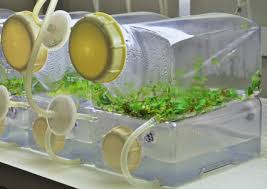 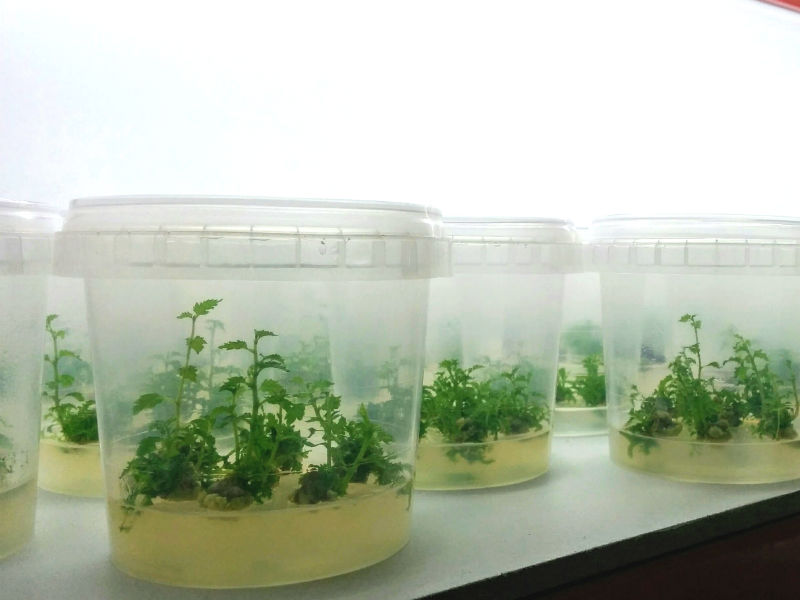 Bitki Doku Kültürü Uygulama Alanları 

Doğal metabolit üretimi/ Biyoreaktörler

Kallus ve somatik 
embriyogenezin uyarılması
 
Sentetik tohum oluşumu ve çimlendirilmesi

Kriyoprezervasyon

Saçak kök kültürleri

Bitkilerde gen düzeltmesi
Bitki biyoteknolojisi, Ziraat, Tohum ıslah ve Tarımsal Biyoteknoloji alanlarında Ar-Ge çalışmaları yapan/ faaliyet gösteren kurumlar,  özel sektör çalışanları ve akademisyenler
Mikroçoğaltım

Eksplant/tohum sterilizasyonu

Gövde uyarımı ve proliferasyon
 
Organogenez

Köklenme ve iklimlendirme
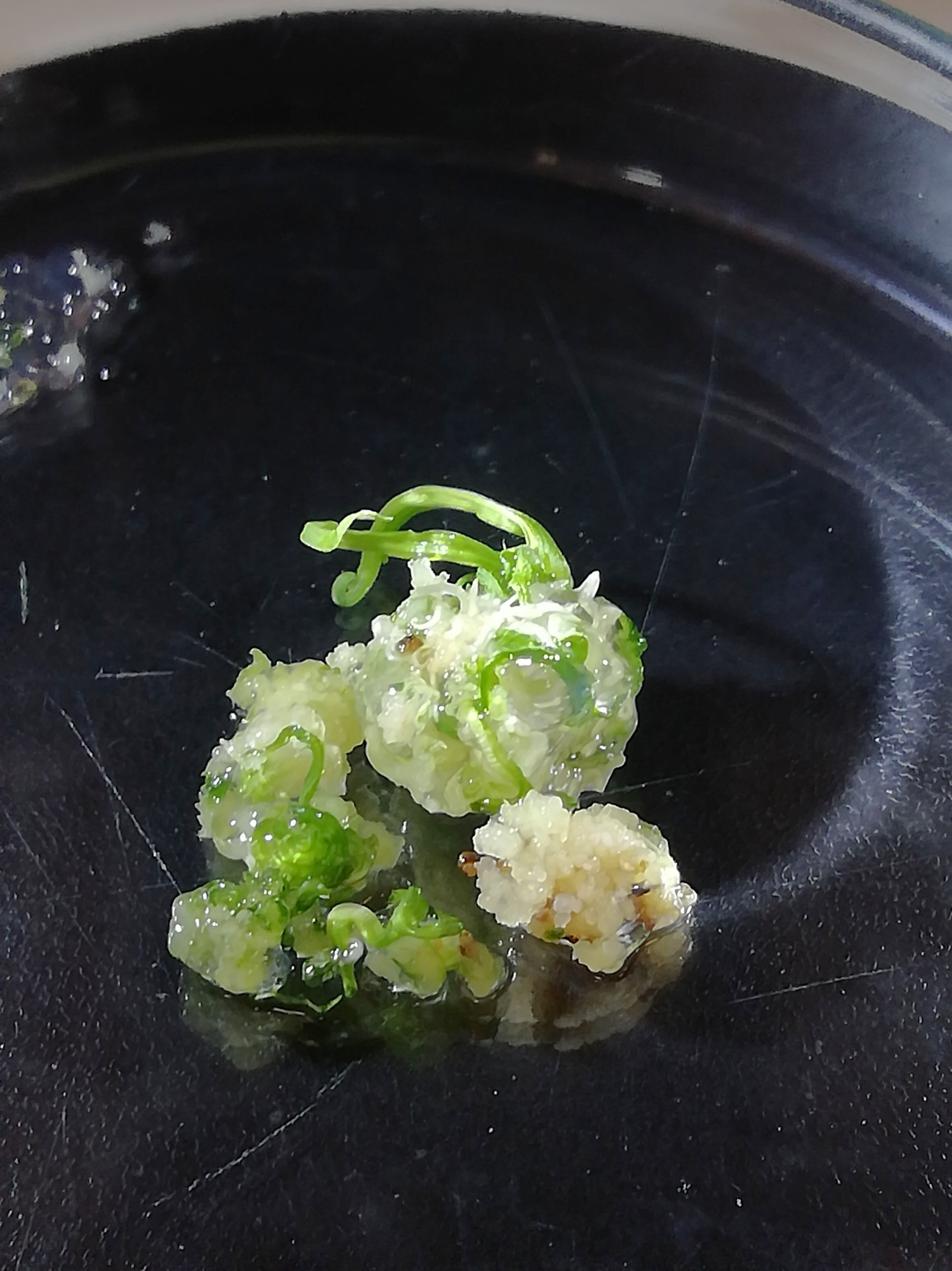 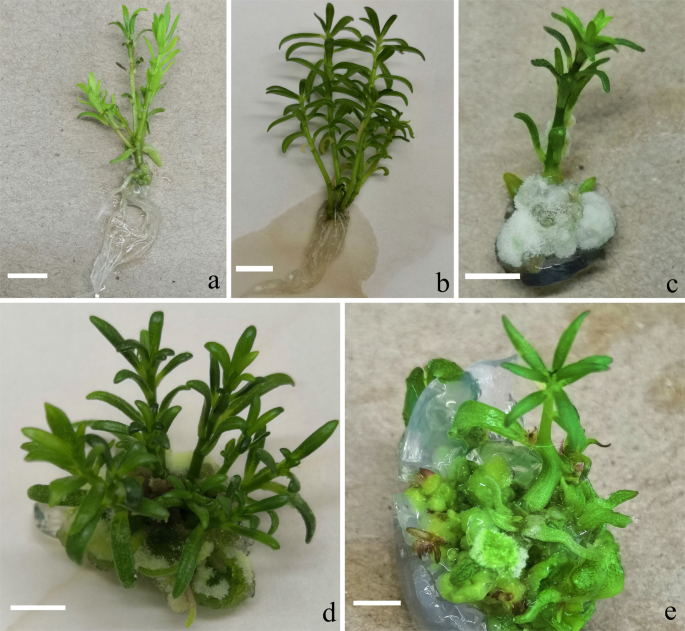 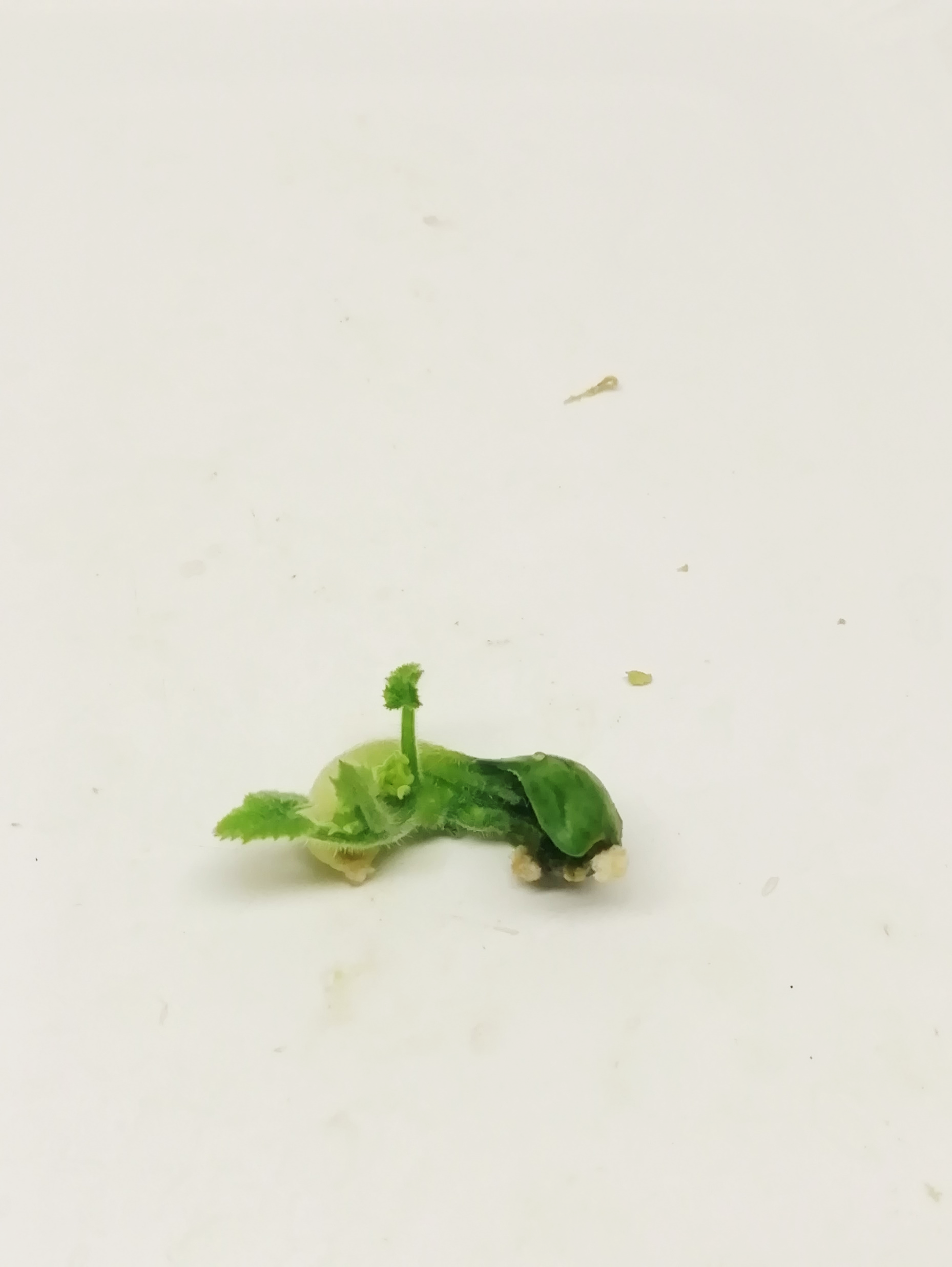 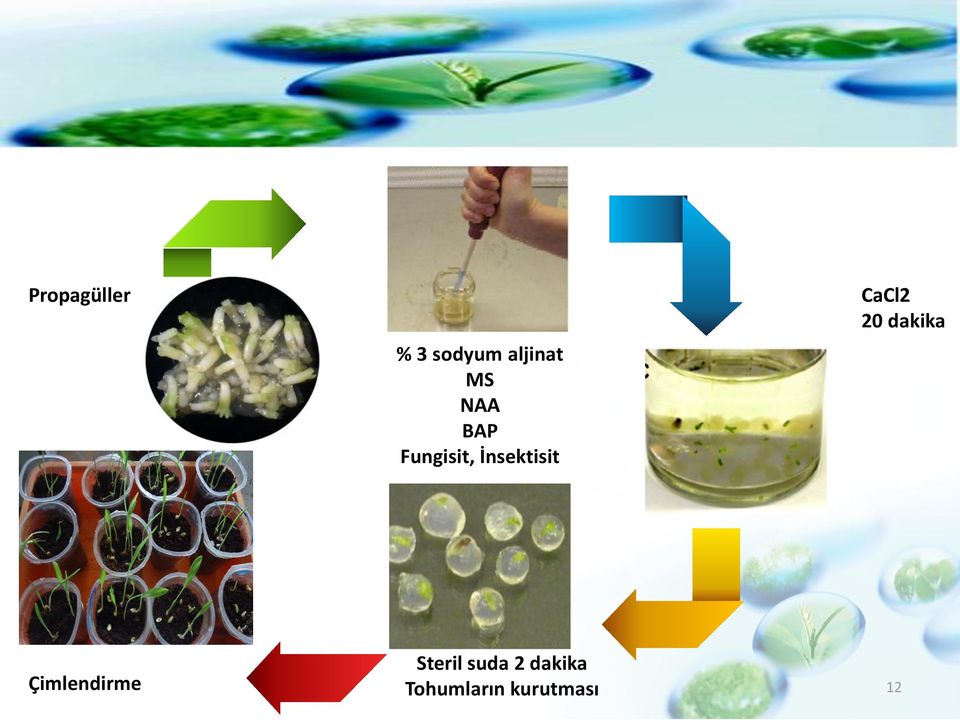 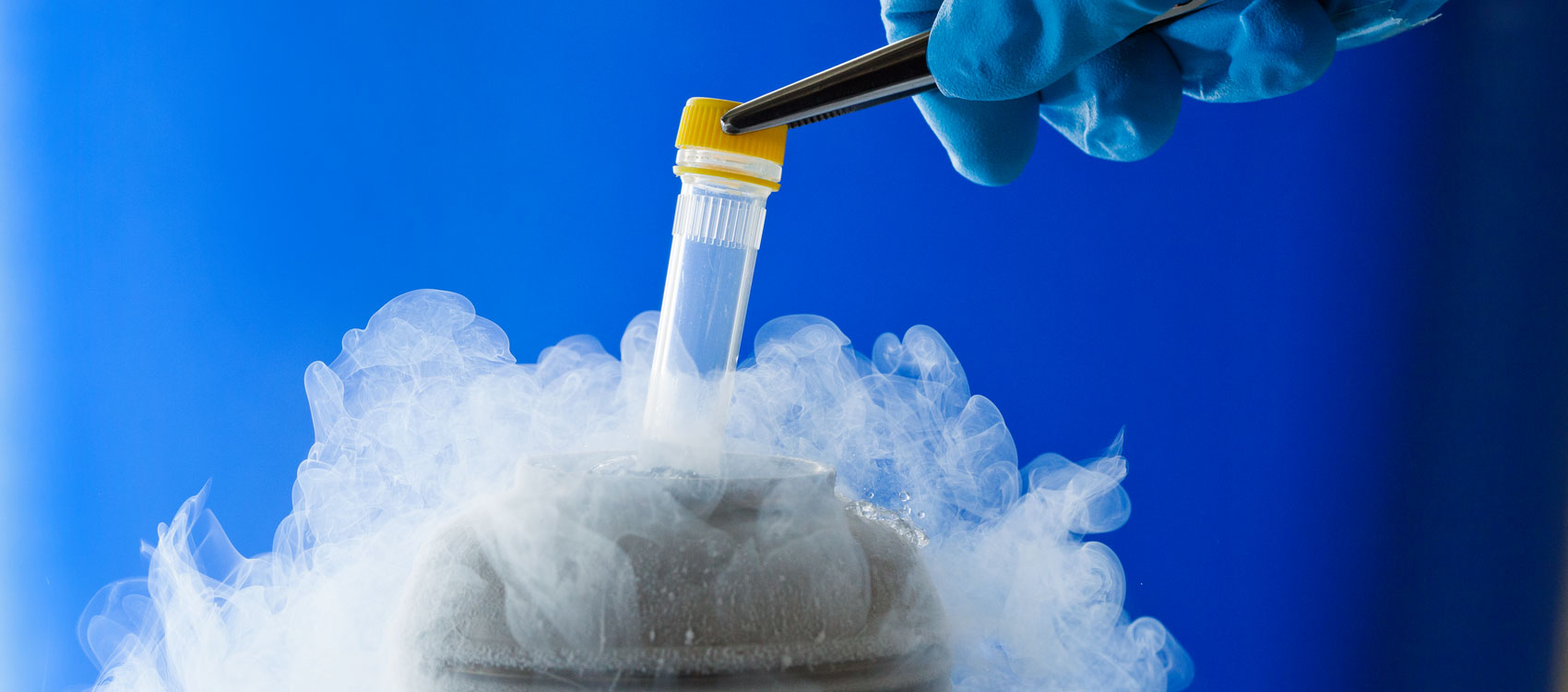 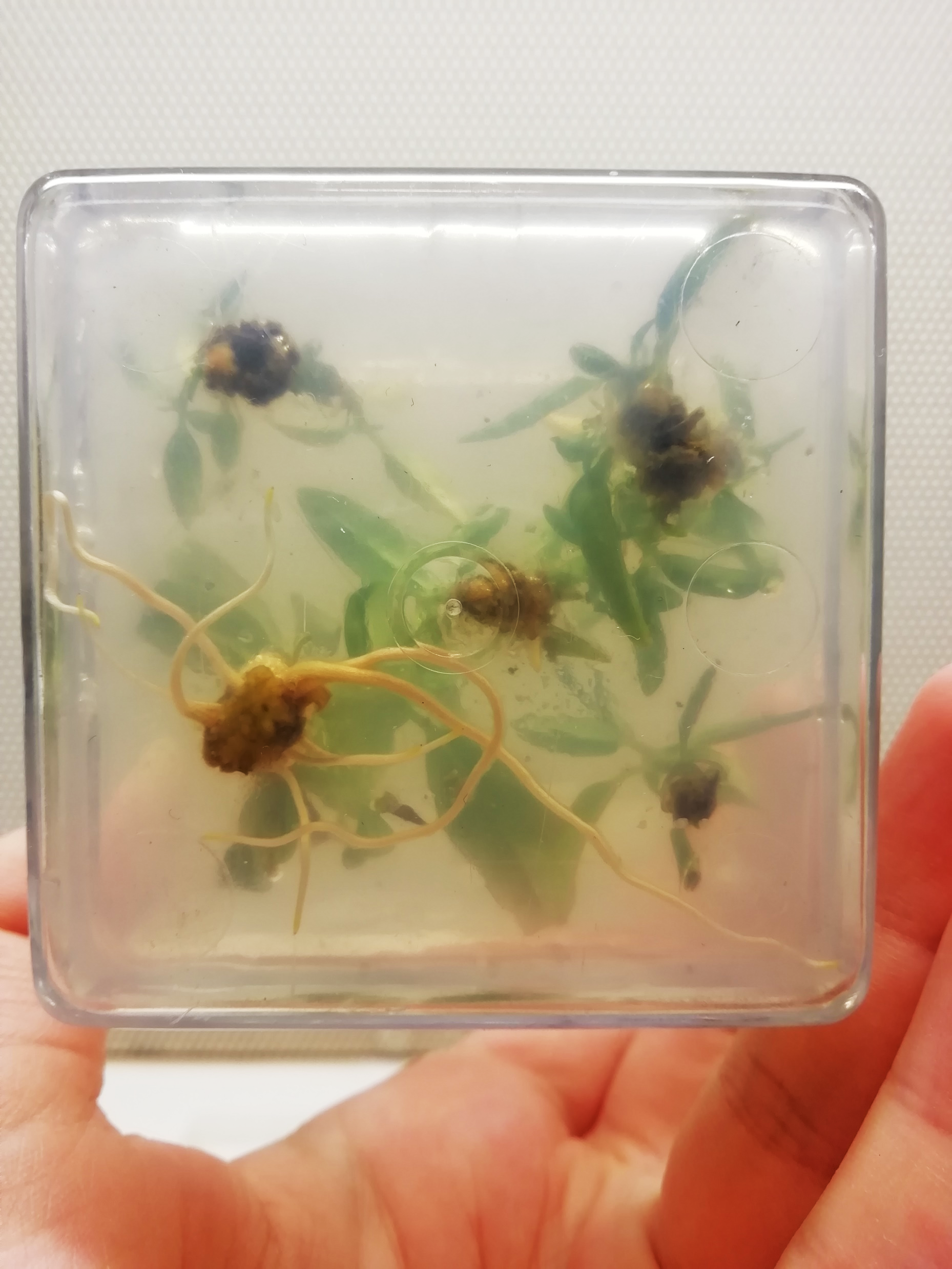 Eğitmenler
Bitki ve bakteri ilişkisi
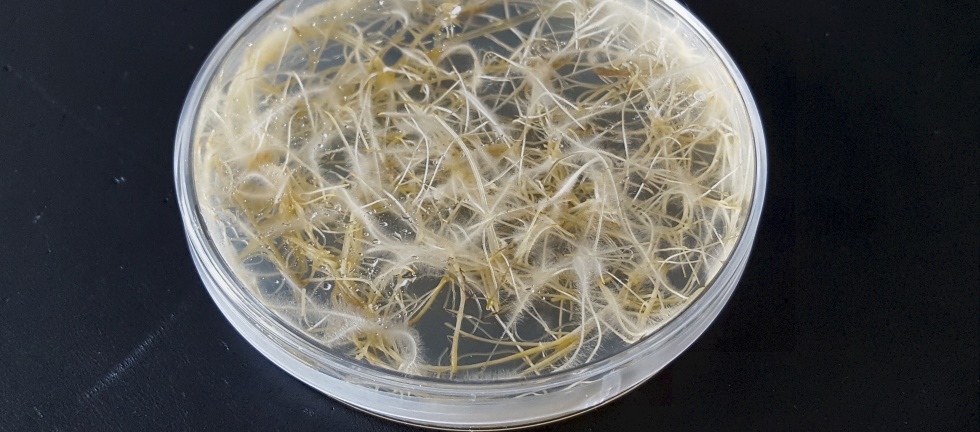 Prof. Dr. Yelda ÖZDEN ÇİFTÇİ
Dr. Öğr. Üyesi Mine GÜL ŞEKER
Doç. Dr. Özlem AKKAYA
Araş. Gör. Aycan KAYRAV
Dr. Nil TÜRKÖLMEZ
Doktora Öğrencisi Gül Çiçek KILIÇ
Doktora Öğrencisi Nida ARSLAN

İletişim: aycankayrav@gtu.edu.tr
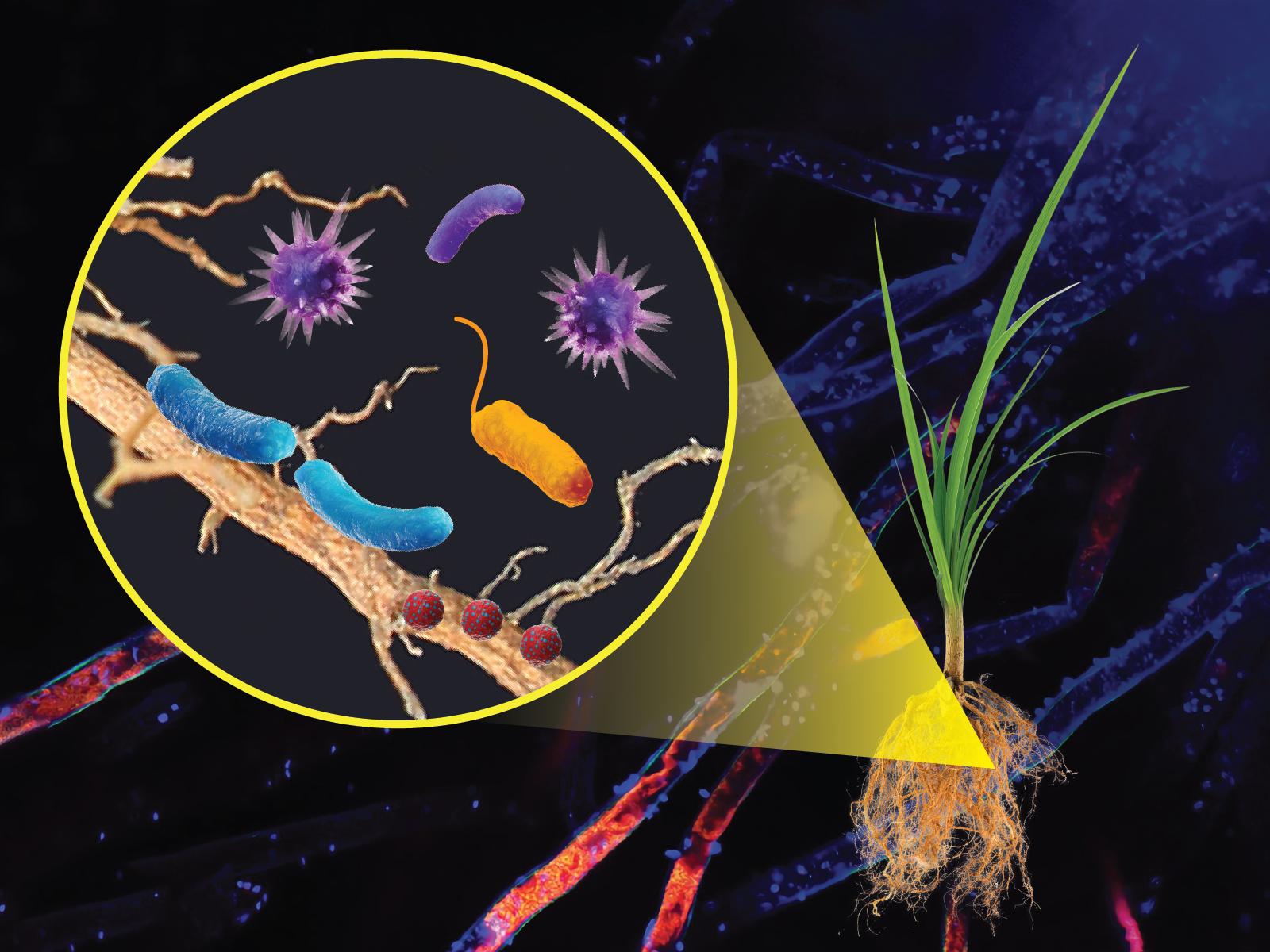 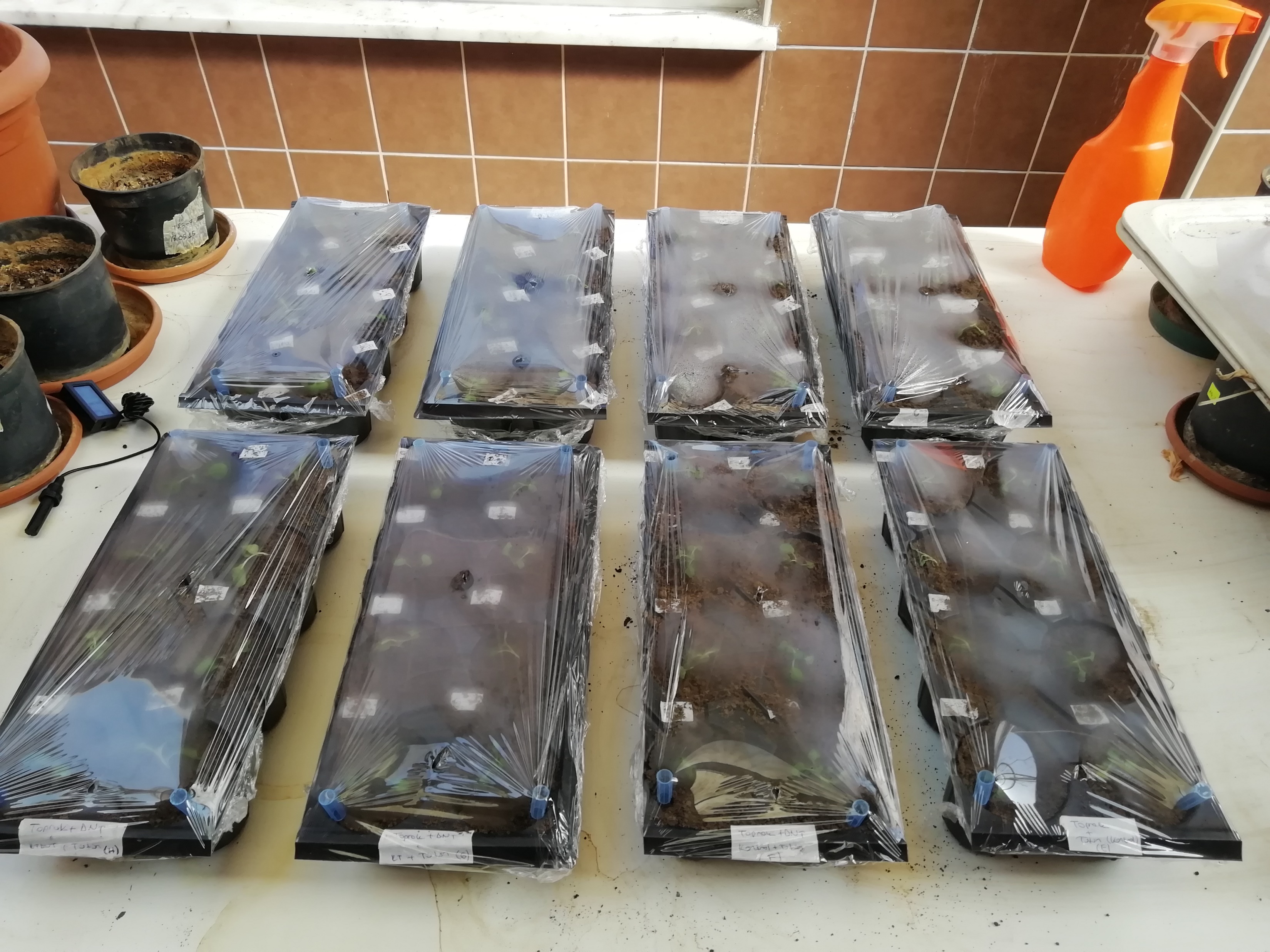 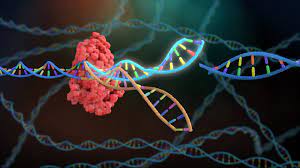